Творческий отчёт
Еремеевой Татьяны Алексеевны
учителя начальных классов    МОУ СОШ №28
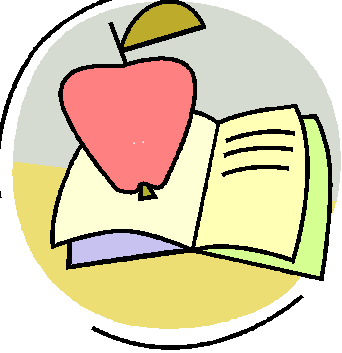 Методическая Тема
Развитие речи младших школьников в процессе обучения чтению на основе создания коммуникативных ситуацийЦЕЛЬ: создать условия для формирования речевой деятельности младших школьников в процессе обучения чтению на основе создания коммуникативных ситуаций.
ЗАДАЧИ:
1.  Изучить теоретические основы проблемы формирования речевой деятельности младших школьников и проанализировать педагогический опыт.
     		2.  Разработать комплекс заданий по формированию речевой деятельности.
     		3.  Апробировать комплекс заданий на уроках чтения в классе.
    		4.  Проанализировать полученный опыт, обобщить, наметить перспективы дальнейшей деятельности.  

		В своей работе я использовала методы: наблюдение, сравнение, тестирование.
Речь
Внутренняя
это речь мысленная,
протекающая, хотя  на
языковом материале, но без
отчётливых внешних
проявлений. Это как бы
разговор с самим собой. Она
отрывочна, лишена чётких
грамматических форм.
Внешняя
это речь-общение, речь для
других. Она рассчитана на
восприятие, на то, чтобы
говорящего поняли его
собеседники или
слушатели.
Внешняя
Требования:
Правильность соблюдение норм современного литературного языка – грамматики, орфографии, пунктуации. 
Ясность - это доступность её для понимания другими. 
Чистота свободная от лексики, находящейся за пределами литературного языка (жаргонизмов, диалектизмов, слов паразитов).
Точность значение слов и словосочетаний, употреблённых в речи, полностью соотнесено со смысловой и предметной сторонами речи.
Выразительностьумение ярко, убедительно и в то же время по возможности сжато выразить свои мысли и чувства,
Богатство отсутствие однообразия, повторения одних и тех же слов и конструкций.
Виды речевой деятельности
1.Чтение
2.Аудирование.
3.Устная речь.
4.Письменная речь.
Средства устного общения
вербальное
(слово)
невербальное
(голос,тон, темп,громкость,мимика жест, поза)
Направления по развитию речи

 работа над развитием речевого аппарата;
уточнение и обогащение словарного запаса;
формирование грамматического навыка;
работа над связной речью;
формирование умений воспринимать высказывания
1. Работа  над развитием речевого аппарата включает в себя:
1)     Постановку правильного дыхания .
 2)     Развитие правильного звукопроизношения (внятности речи), чем способствуют чистоговорки, скороговорки, артикуляционная зарядка.
 3)     Достижение выразительности речи на материале скороговорок, стихов. Предлагаю такие задания:
     - прочитай шепотом, беззвучно, тихо, громко
     - прочитай с разной интонацией: радостно, грустно, удивленно
2. Уточнение и обогащение словарного запаса.
1) Уточнение словарного запаса возможно через:
- беседы о рассматриваемых предметах ( название, назначение, детали предмета, внешний вид)
2) Обогащение словарного запаса осуществляется через:
                   - введение новых слов в этапы работы:
                   а) толкование слова с помощью одного или нескольких приемов:(  контекстуальный; подбор синонима, антонима;
     наглядный; развернутое описание.)
                   б) актуализация слова.
Работа над  образцами употребления слова ( готовыми словосочетаниями и предложениями)
                   в) использование слова в речи
3. Формирование грамматических навыков правильной речи включает:
предупреждение использования ошибочных словосочетаний в речи;
 правильное употребление слов в предложении, согласовывая в роде, числе и падеже;
 осознанное построение предложений.
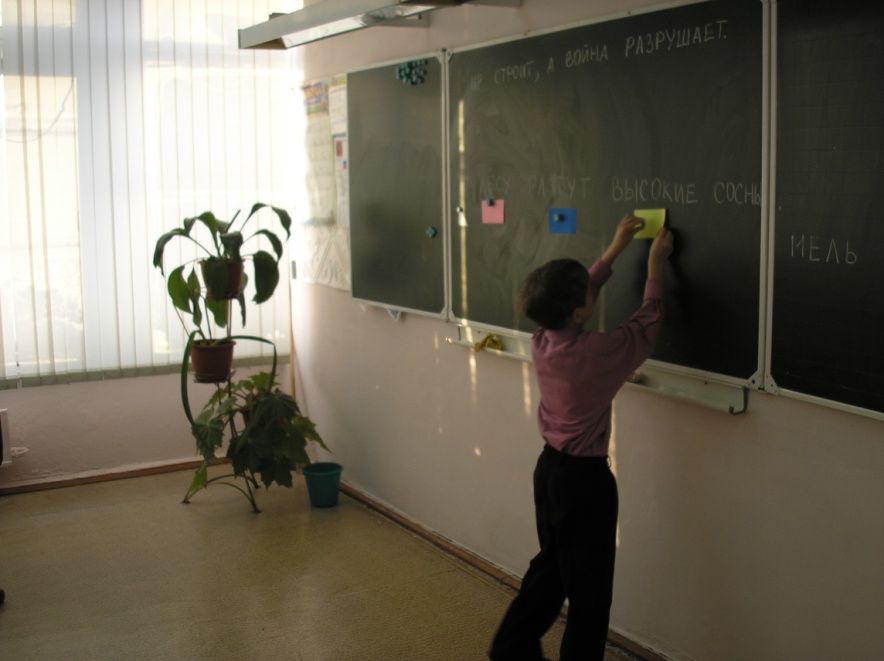 Приемы работы:
 1) Договаривание слов с соответствующими окончаниями во фразах и рифмовках:
                    * Тишина царит в дремучем …
 2) «Найди ошибку»:
                  * В полу лежит красивый ковер
 3) Составление предложений по разным моделям :
         * Кто? Что делает? Что?    (Кошка лакает молоко)
 4) Распространение предложения
         * Ярко светит солнце.
         На небе ярко светит солнце.
 5) Изменение порядка слов.
         * На пороге сидела и жалобно мяукала кошка.
 6) Восстановление деформированного предложения
         * лесу, роет, в, лиса, нору
 7) Составление предложения по аналогии:
         * Песок сыплют, а воду…
4. Работа над связной речью.
Связная речь характеризуется:
-  развернутостью
произвольностью
программированностью ( то есть говорящий планирует каждое высказывание и текст в целом, определяет замысел, объем и характер высказывания, подбирает  языковой материал).
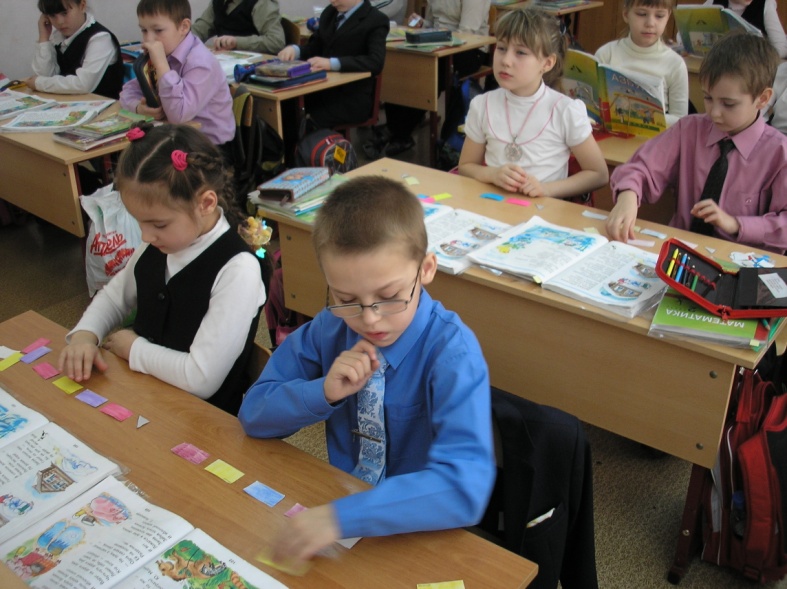 ЗАДАНИЯ:
Распознавание назначения мимики и жестов: улыбка как знак одобрения, движение руки вниз – «садиться», вверх – «встаньте»
 «Сравнение»
         1)  «На что похоже?»
   «Общее и особенное»  самолет и карандаш
          рыбы, люди, растения
«Цветные рассказы»
  Одушевление предметов и явлений окружающей действительности. «Сказка о мелке»
Составление  рассказа о случае, событии из собственной жизни.
      Смешной случай
       Поездка в театр
  «Утешить кого-либо»
         - какие утешительные слова ты бы сказал
         - сказочным героям:
         - деду, после того, как вытащили репку, а  она оказалась внутри гнилой?
        - близким друзьям:
         -маме , которая огорчена твоей плохой отметкой?
5.     Формирование умений воспринимать высказывания
1. Развитие внимания к звуковой стороне слышимой речи:
   повторение вопроса
   хоровое повторение вывода
   чередование индивидуальных ответов с хоровыми.
   «Воспроизведение»
2.      Развитие слуховой памяти..
     Выделение  голосом главного
    Проговаривание хором запоминаемого
     Построение ответа на основе слов вопроса
     Слушание небольших рассказов и ответы на вопросы по прочитанному.
     «Что я слышу»
     Слушать можно всё: звуки, погоду, слова, скрип стула и т.д.
       - какие звуки услышали?
       - на что похожи?
Уровень успешности
1класс
2класс
Заключение
Формирование речевой деятельности – сложный и длительный процесс, требующий «долгой  и кропотливой работы учащихся и учителя».
         В 1 классе работа была направлена преимущественно на создание высказываний разговорного и художественного стилей, преобладала устная форма
         В своей дальнейшей работе я ставлю цели:
- использовать разработанный комплекс заданий;
- создавать коммуникативные ситуации, направленные на обучение деловой и научной речи;
- развитие письменной формы речи.
         Я планирую работу над методической темой «Формирование речевой деятельности младших школьников на уроках  чтения на основе анализа произведений.
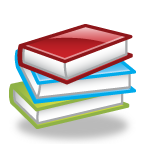 Л и т е р а т у р а
Белорыбкина О.А. Речь и общение. – Ярославль, 1998
   Бородич А.М. Методика развития речи детей. – М., Просвещение, 1981 
   Ефименкова Л.Н. Коррекция устной и письменной речи учащихся начальных классов. – М., Просвещение, 1991
   Костромина С.Н. , Нечаева Л.Г. Как преодолеть трудности в обучении чтению. – изд. «Ось-89», М., 2000
   Ладыженская Т.А. Речь.Речь.Речь. –М., Педагогика, 1983 
   Ладыженская Т.А. Речевые уроки. – М., Просвещение, 1994 
   Липкина А.И., Оморокова М.И. Работа над устной речью учащихся на уроках чтения.- М.,  Просвещение, 1967
   Мельникова И.И. Развитие речи детей 7-10 лет.- Ярославль, 2002
   Рождественский Н.С. Речевое развитие младших школьников.- М, Просвещение, 1970
   Фомичева М.Ф. воспитание у детей правильного произношения. – М., Просвещение, 1991
   Фотекова Т.А. Тестовая методика диагностики устной речи младших школьников. – М., 2000
   Соловейчик М.С., Сергеева Н.Н. Совершенствование речевой деятельности младших школьников. – в кн. «Русский язык в начальных классах» под.ред. Соловейчик М.С. – М., Просвещение, 1993
   Журналы «Начальная школа»:
         1)     Уварова Т.В. Говорить правильно и выразительно – это радость общения друг с другом. // № 10, 2001
         2)     Бобровская Г.В. Активизация словаря младшего школьника . - // № 4, 2003
         3)     Харченко О.О. Как усилить коммуникативную направленность работы над предложением. - // № 1 , 2002
         4)     Синицын В.А. Современные подходы к развитию речи младших школьников. - // № 2, 2003
         5)     Львов М.Р. Виды речи. - // № 5, 2000
         6)     Рамзаева Т.Г. проблема развивающего языкового образования и ее реализация в современной начальной школе . // № 1, 1999
Курсы повышения квалификации
2006-2007 уч. год КРИПКПРО курсы «Психолого педагогические аспектыразвития системы самообразования» в объёме126 часов.
2009 год МОУ «Научно-методический центр» по теме «Проблемы и перспективы развития личностно-ориентированного обучения в аспекте содержания учебно-методического комплекта «Перспективная начальная школа» в объёме 24 часа
Награды, благодарности за последние 5 лет
2008год  Благодарственное письмо за многолетнее сотрудничество с театром «Театр для детей и молодёжи»
                    Благодарственное письмо за участие в региональной научно-практической конференции «Инновационные технологии в начальном языковом образовании» КузГПА г.Новокузнецк
2009год Почётная грамота за многолетний и добросовестный труд, активную и результативную работу по формированию у детей культуры дорожного движения (Администрация города Кемерово)
2010год Почетная грамота за активное участие в подготовке и проведении районной игры-состязания «Останови огонь!» (Территориальный отдел образования Ленинского района)
Участие в районных семинарах
2010 год выступление на районном семинаре «Перспективная начальная школа». Проблемы. Опыт. Перспектива.»
Спасибо!